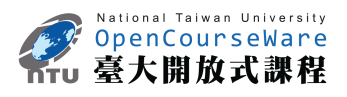 數位語音處理概論
Introduction to Digital Speech Processing
8.0 Search Algorithms for Speech Recognition
【本著作除另有註明外，採取創用CC「姓名標示－非商業性－相同方式分享」臺灣3.0版授權釋出】
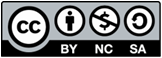 References: 1.  12.1-12.5 of Huang, or  2.  7.2-7.6 of Becchetti, or 3.  5.1-5.7, 6.1-6.5 of Jelinek
	     4.  “ Progress in Dynamic Programming Search for LVCSR       
                            (Large Vocabulary Continuous Speech Recognition)”,   
                            Proceedings of the IEEE, Aug 2000
授課教師：國立臺灣大學 電機工程學系 李琳山 教授
1
Input Speech
Feature
Vectors
Linguistic Decoding 
and 
Search Algorithm
Output 
Sentence
Front-end
Signal Processing
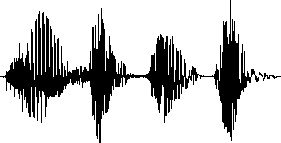 Language
Model
Acoustic
Model
Training
Speech
Corpora
Acoustic
Models
Language
Model
Construction
Text
Corpora
Lexicon
Basic Approach for Large Vocabulary Speech Recognition
A Simplified Block Diagram




Example Input Sentence
                        this is speech
Acoustic Models
                       (th-ih-s-ih-z-s-p-ih-ch)
Lexicon  (th-ih-s) → this
                       (ih-z) → is
                       (s-p-iy-ch) → speech
Language Model  (this) – (is) – (speech)
		       P(this) P(is | this) P(speech | this is) 
	                    P(wi|wi-1)        bi-gram language  model
		       P(wi|wi-1,wi-2) tri-gram language model,etc
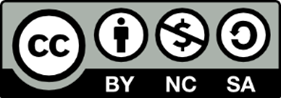 2
DTW and Dynamic Programming
Dynamic Time Warping (DTW)
well accepted pre-HMM approach
find an optimal path for matching two templates with different length
good for small-vocabulary isolated-word recognition even today
Test Template [yj, j=1,2,...N] and Reference Template [xi, i=1,2,..M] 
warping both templates to a common length L
	warping functions: fx(m)= i, fy(m)= j, m=1,2,...L
endpoint constraints: fx(1)= fy(1)= 1, fx(L)=M, fy(L)= N
 	monotonic constraints: fx(m+1) ≥ fx(m), fy(m+1) ≥ fy(m)
matching pair:                           for every m,   m: index for matching pairs
recursive relationship:



		



global constraints/local constraints
lack of a good approach to train a good reference pattern
Dynamic Programming
replacing the problem by a smaller sub-problem and formulating an iterative procedure
Reference: 4.7 up to 4.7.3 of Rabiner and Juang
3
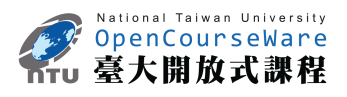 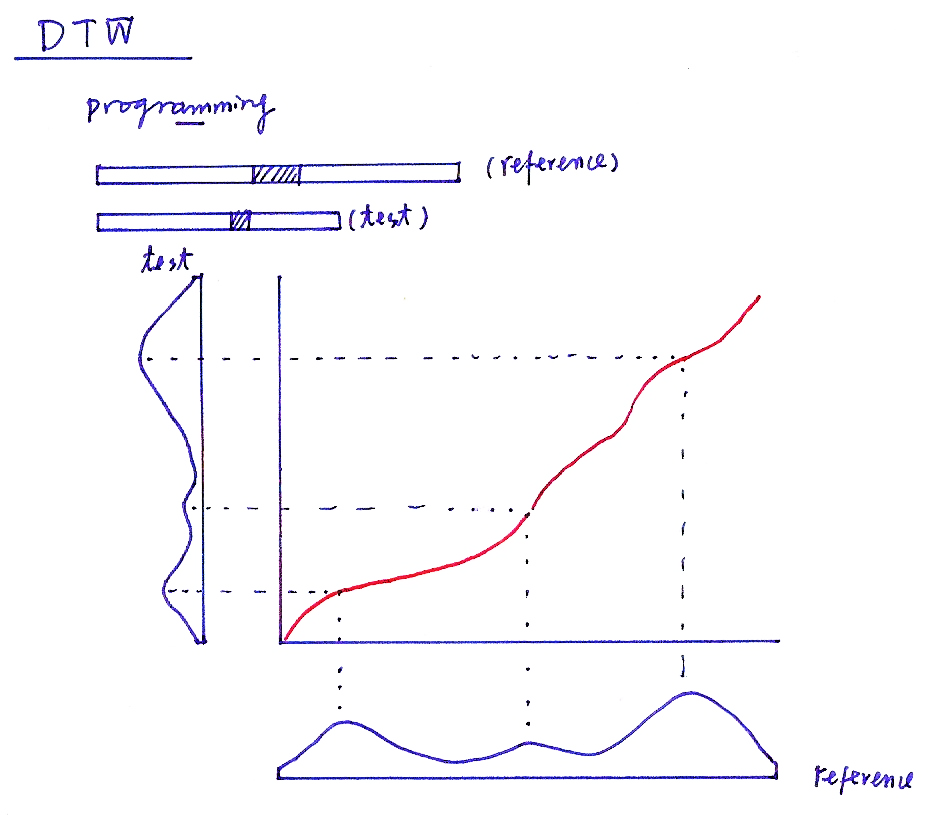 DTW
programming
(reference)
(test)
test
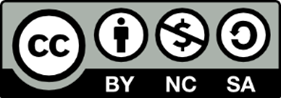 reference
4
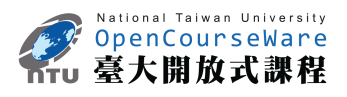 DTW
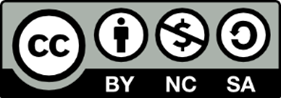 5
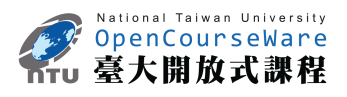 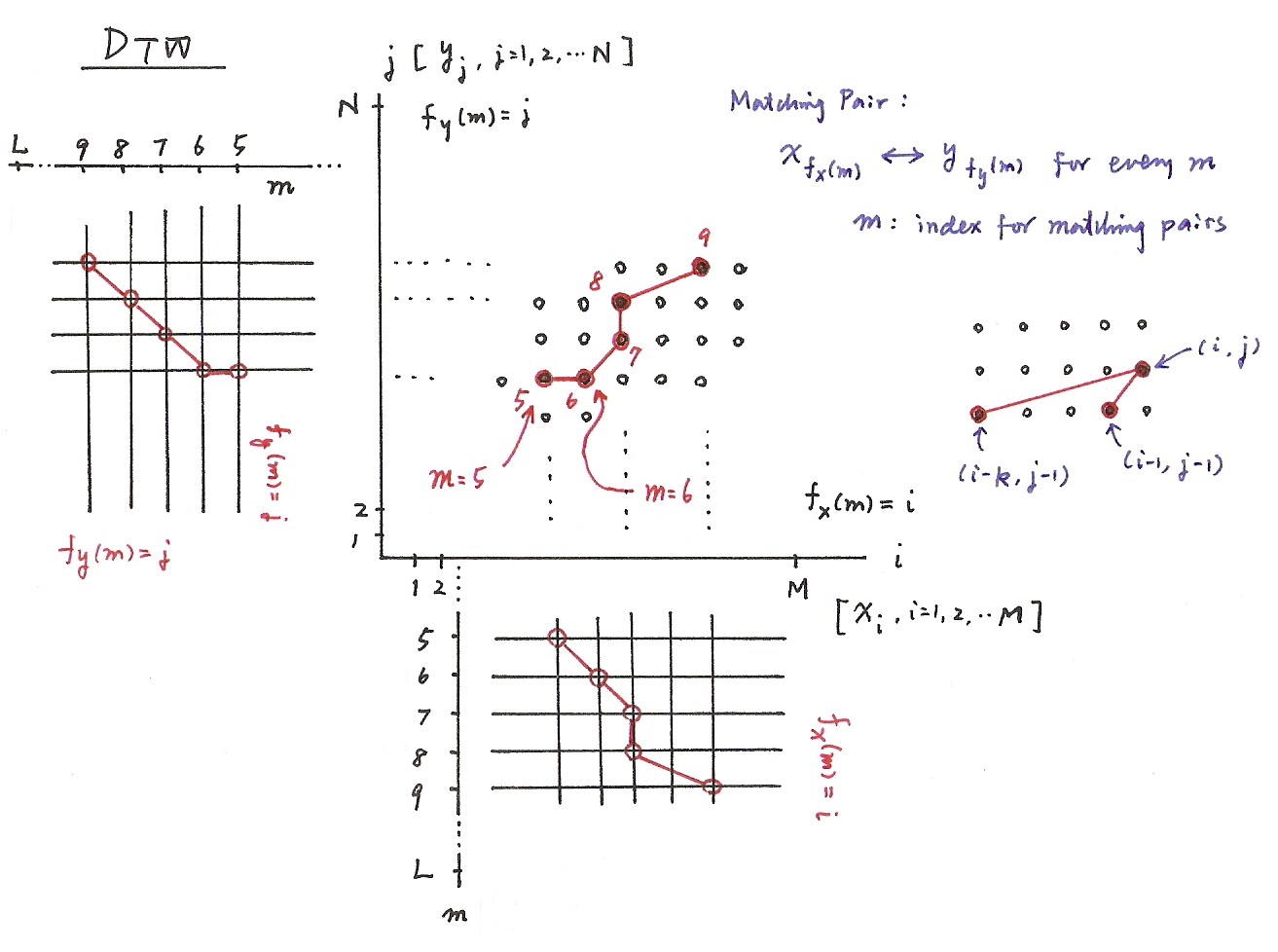 DTW
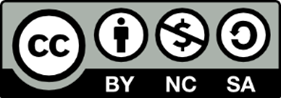 fx(m)= i, fy(m)= j, m=1,2,...L
fx(1)= fy(1)= 1, fx(L)=M, fy(L)= N
fx(m+1) ≥ fx(m), fy(m+1) ≥ fy(m)
accumulated minimum distance
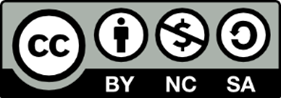 6
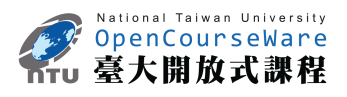 7
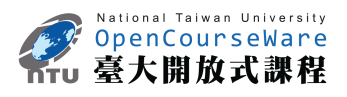 Viterbi Algorithm (P.21 of 4.0)
t+1( j) = max [t(i)aij]  bj(ot+1)
t(i) = max  P[q1,q2,…qt-1, qt = i, o1,o2,…,ot |]
i
q1,q2,…q t-1
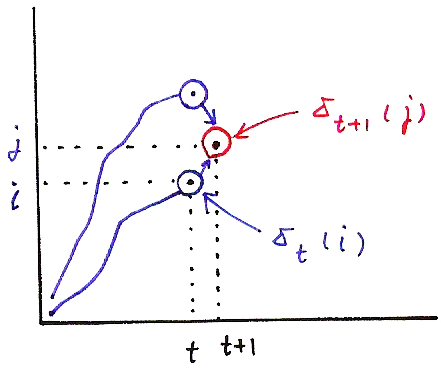 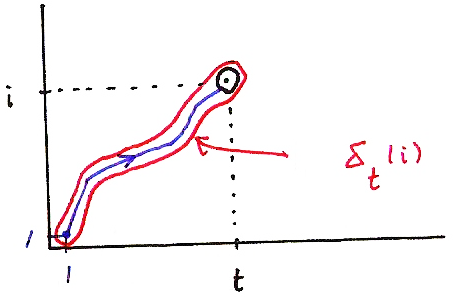 δt+1(j)
i
j
δt(i)
i
δt(i)
1
1
t
t
t+1
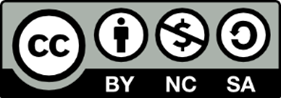 8
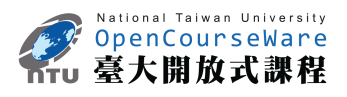 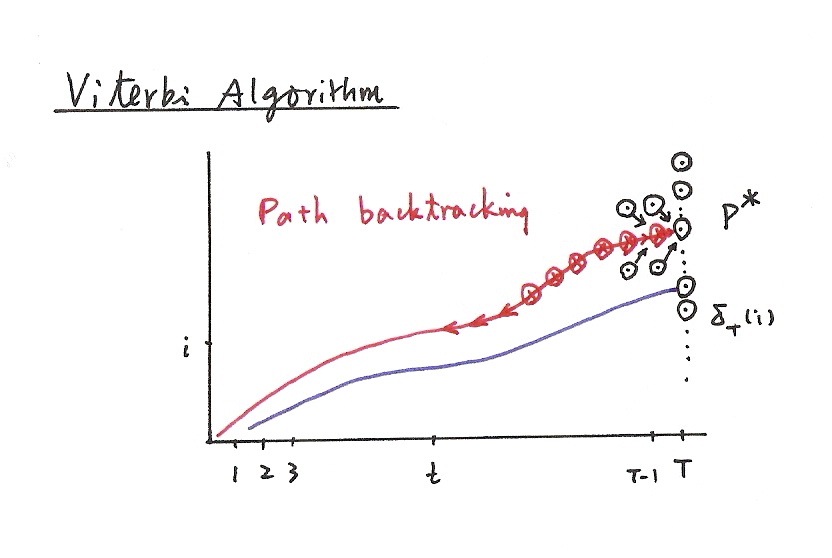 Viterbi Algorithm (P.22 of 4.0)
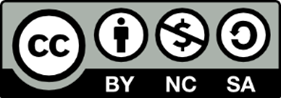 9
0

1

9
Continuous Speech Recognition Example: Digit String Recognition―  One-stage Search
Unknown Number of Digits
No Lexicon/Language Model Constraints
Search over a 3-dim Grid
0
1
9
2
9
1
0
t
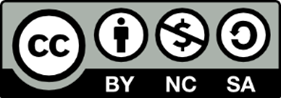 Switched to the First State of the Next Model at the End of the Previous Model
May Result with Substitution, Deletion and Insertion
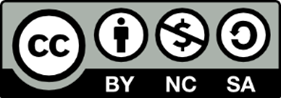 10
Recognition Errors
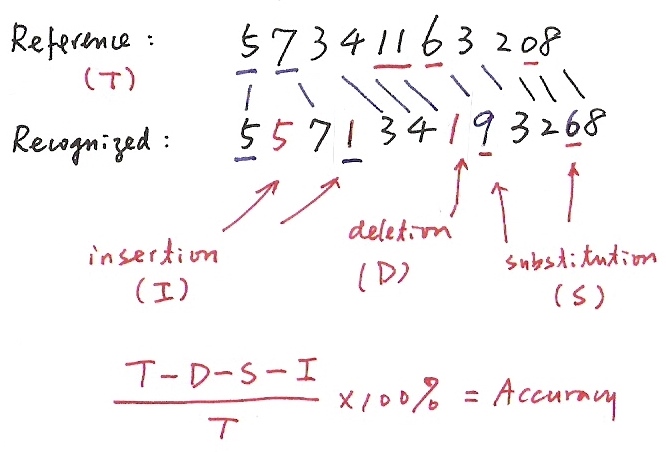 Reference:
          (T)
Aligned
Recognized:
insertion
(I)
deletion
(D)
substitution
(S)
Accuracy
11
0

1
.
9
0

1
.
9
0

1
.
9
0

1
.
9
State
01...9
01...9
01...9
01...9
t
Continuous Speech Recognition Example: Digit String Recognition ―  Level-Building
Known Number of Digits
No Lexicon/Language Model Constraints
Higher Computation Complexity, No Deletion/Insertion
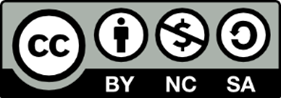 number of levels = number of digits in an utterance
automatic transition from the last state of the previous model to the first state of the next model
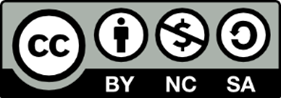 12
from Language Model
from
HMM
Time (Frame)- Synchronous Viterbi Search for Large-Vocabulary Continuous Speech Recognition
MAP Principle




An Approximation
the word sequence with the highest probability for the most probable state sequence usually has approximately the highest probability for all state sequences
Viterbi search, a sub-optimal approach
Viterbi Search―Dynamic Programming
replacing the problem by a smaller sub-problem and formulating an iterative procedure
time (frame)- synchronous: the best score at time t is updated from all states at time t-1
Tree Lexicon as the Basic Working Structure
each arc is an HMM (phoneme, tri-phone, etc.)
each leaf node is a word
search processes for a segment of utterance through some common units for different words can be shared
search space constrained by the lexicon
the same tree copy reproduced at each leaf node in principle
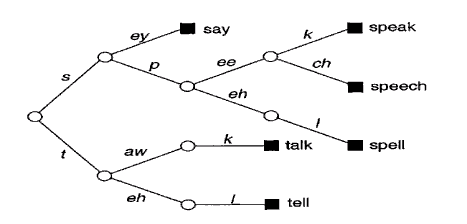 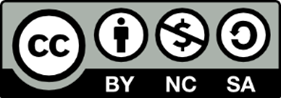 13
£
£
1
i
n
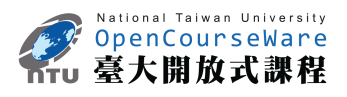 Basic Problem 2 for HMM  (P.24 of 4.0)
․Application Example of Viterbi Algorithm
- Isolated word recognition
.
.
.
observation
£
£
1
i
n
Basic Problem 2
Viterbi Algorithm
(for a single best path)
Basic Problem 1
Forward Algorithm
(for all paths)
The model with the highest probability for the most probable path
 usually also has the highest probability for all possible paths.
14
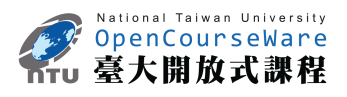 Tree Lexicon
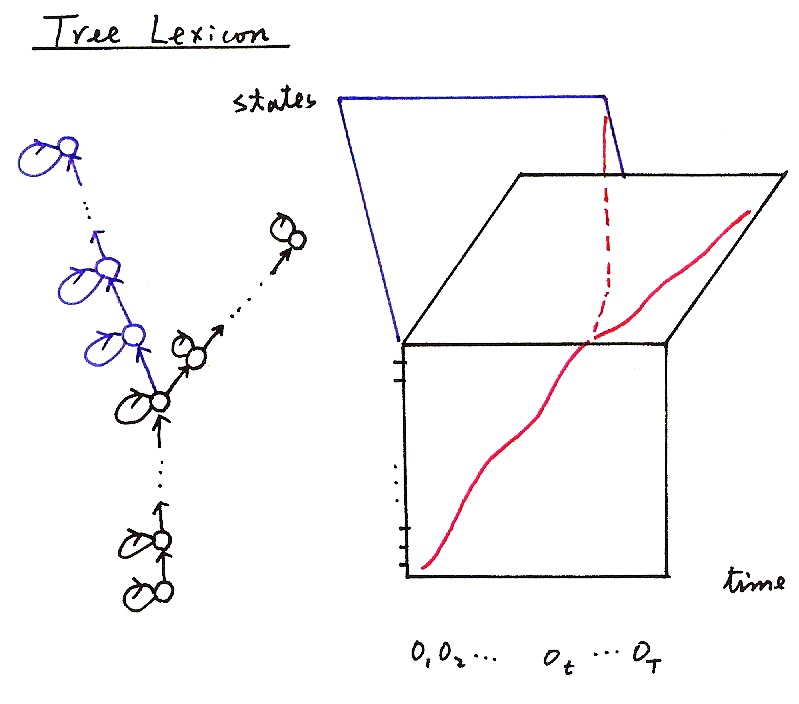 states
time
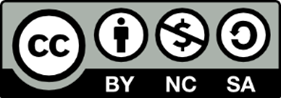 o1 o2 ….            ot …. oT
15
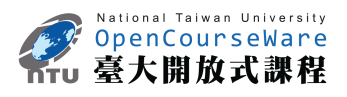 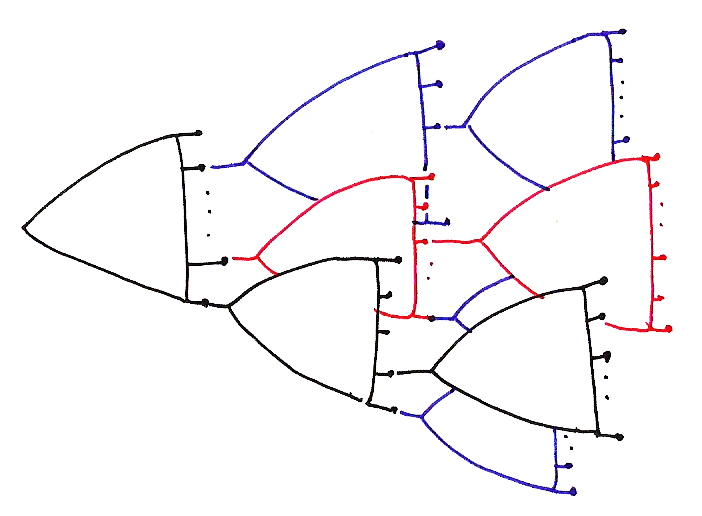 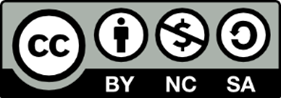 16
Time (Frame)- Synchronous Viterbi Search for     Large –Vocabulary Continuous Speech Recognition
Define Key Parameters
D (t, qt, w) : objective function for the best partial path ending at time t in state qt for the word  w
h (t, qt, w)  : backtrack pointer for the previous state at the pervious time when the best partial path 
                     ends  at time t in state qt for the word w
Intra-word Transition―HMM only, no Language Model 






Inter-word Transition―Language Model only, no HMM (bi-gram as an example)
17
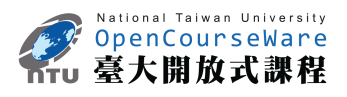 Time Synchronous Viterbi Search
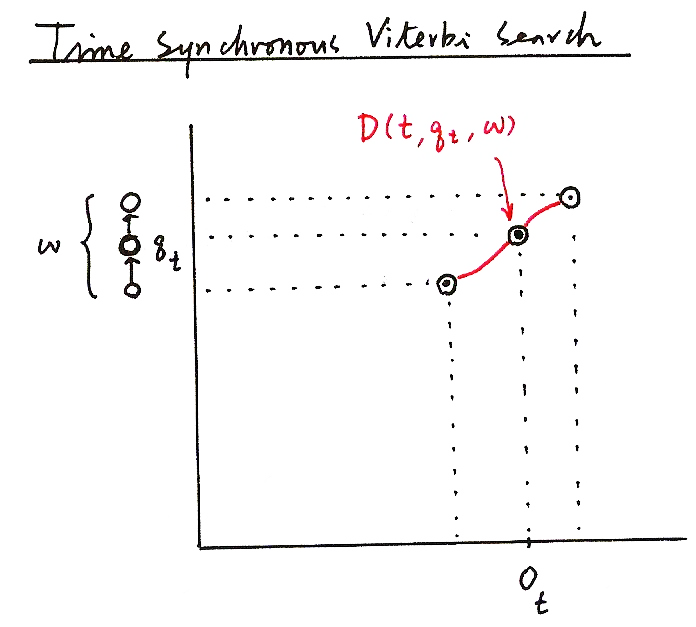 D (t, qt , w)
w
qt
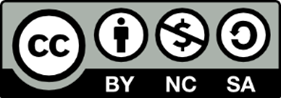 ot
18
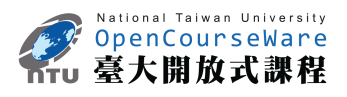 Viterbi Algorithm (P.21 of 4.0)
t+1( j) = max [t(i)aij]  bj(ot+1)
t(i) = max  P[q1,q2,…qt-1, qt = i, o1,o2,…,ot |]
i
q1,q2,…q t-1
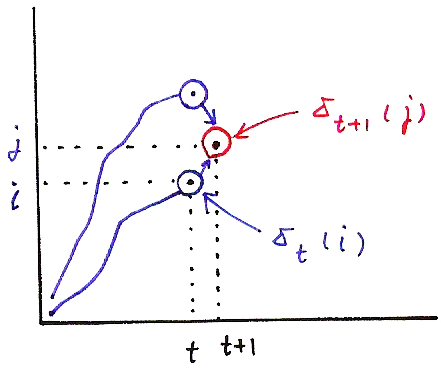 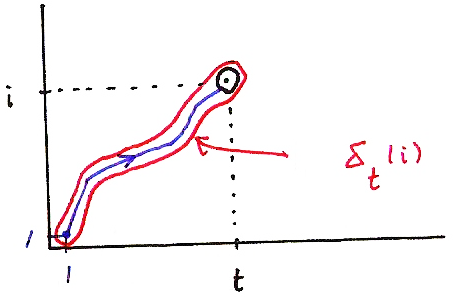 δt+1(j)
i
j
δt(i)
i
δt(i)
1
1
t
t
t+1
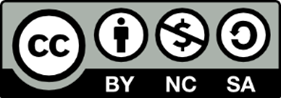 19
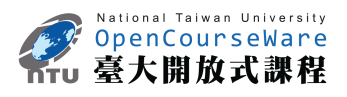 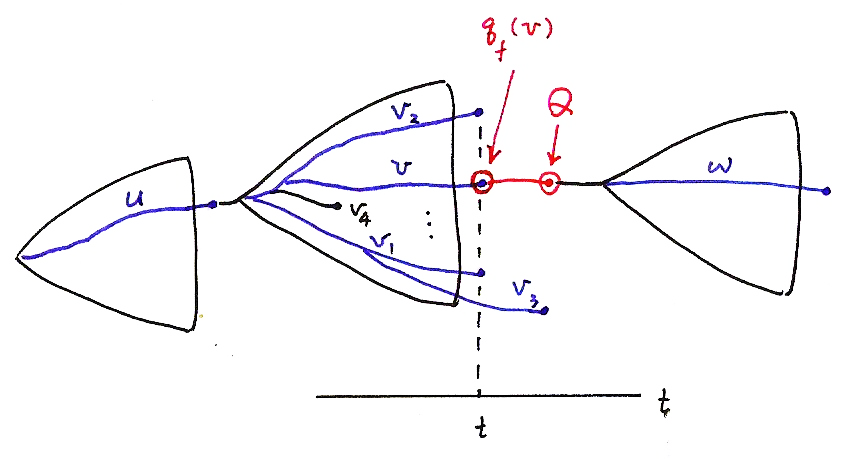 qf (v)
Q
t
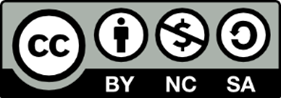 t
20
Time (Frame)- Synchronous Viterbi Search for     Large-Vocabulary Continuous Speech Recognition
Beam Search
at each time t only a subset of promising paths are kept
example 1: define a beam width L (i.e. keeping only L paths at each time)
	example 2: define a threshold Th (i.e. all paths with D< Dmax,t-Th are deleted) 
very helpful in reducing the search space
Two-pass Search (or Multi-pass Search)




use less knowledge or less constraints (e.g. acoustic model with less context dependency or language model with lower order) in the first stage, while more knowledge or more constraints in rescoring in the second path
search space significantly reduced by decoupling the complicated search process into simpler processes

N-best List and Word Graph (Lattice) 
  
  W1 W2
  W1 W6 W5
  W3 W4 W5
  W7 W8 W9
  W10 W9

similarly constructed with dynamic programming iterations
N-best
List
Rescoring
N-best List or
Word Graph
Generation
X
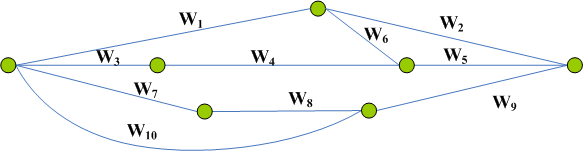 W
Word
Graph
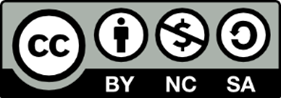 Time
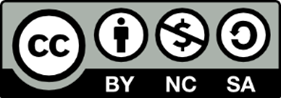 21
2.8
3
3
8.5
C
3
E
5.7
3
A
4
5
G
S
5
10
B
F
2
D
4
3.0
10.3
7.0
S
2
3
B
A
6
6
6
7
B
D
A
11
C
F
11
11
D
E
9
E
C
9
C
16
E
14
12
G
G
14
S
11.5
A
11.7
11.8
C
E
G
12.0
Some Search Algorithm Fundamentals
An Example – a city traveling problem
S: starting
	G: goal
to find the minimum distance path
Search Tree(Graph)
Blind Search Algorithms
Depth-first Search: pick up an arbitrary alternative and proceed
Breath-first Search: consider all nodes on the same level before going to the next level
no sense about where the goal is
Heuristic Search
Best-first Search
based on some knowledge, or “heuristic information”
	f(n) = g(n)+h*(n)
	g(n): distance up to node n
	h*(n): heuristic estimate for the remaining distance up to G
heuristic pruning
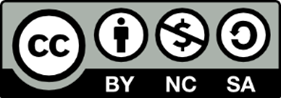 h*(n):
straight-line distance
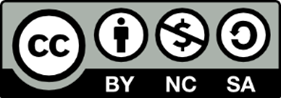 22
A
4
2
3
C
B
D
3
4
8
3
E
F
G
L4
2
1
1
L1
L2
L3
Heuristic Search: Another Example
Problem: Find a path with the highest score from root node “A” to some leaf node (one of “L1”,”L2”,”L3”,”L4”)
Node     g(n)    h*(n)    f(n) 
A             0         15       15
B             4          9        13
C             3         12       15
D             2          5          7
E             7          4        11
F             7          2          9   
G            11         3        14  
L1           9           0          9
L2           8           0          8
L3          12          0        12
L4           5           0          5
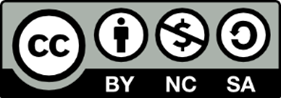 List of Candidate Steps
23
A*  Search and Speech Recognition
Admissibility
a search algorithm is admissible if it is guaranteed that the first solution found is optimal, if one exists (for example, beam search is NOT admissible)
It can be shown 
the heuristic search is admissible if
                                         for all n with a highest-score problem
A* search when the above is satisfied
Procedure
Keep a list of next-step candidates, and proceed with the one with the highest f(n) (for a highest-score problem)
A* search in Speech Recognition
example 1: use of weak constraints in the first pass to generate heuristic estimates 	             in multi-pass search
example 2: estimated average score per frame as the heuristic information
24
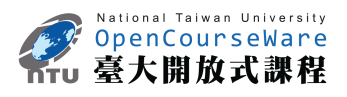 版權聲明
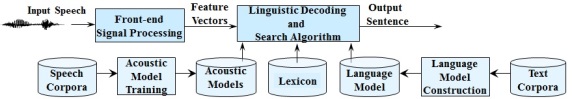 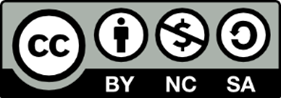 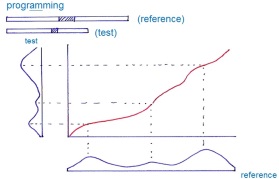 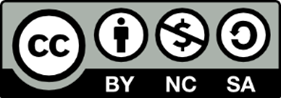 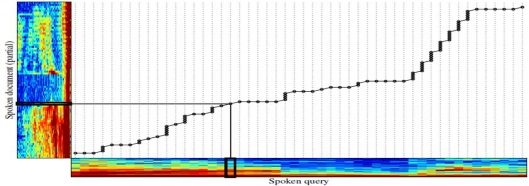 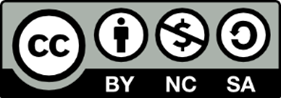 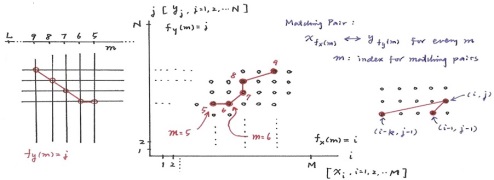 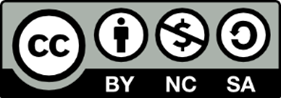 25
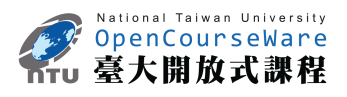 版權聲明
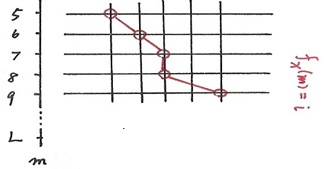 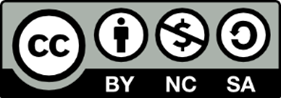 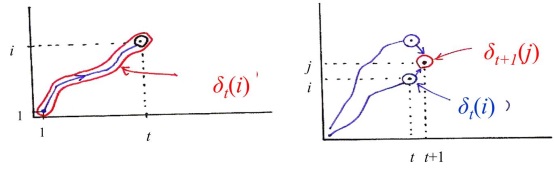 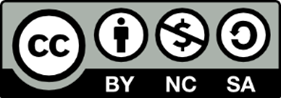 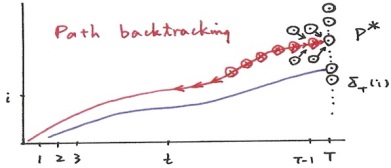 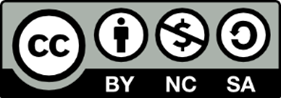 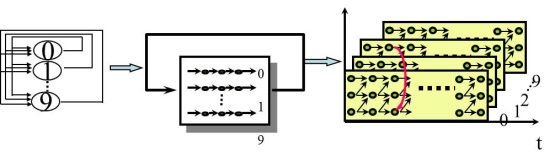 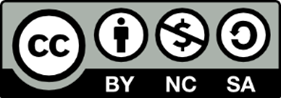 26
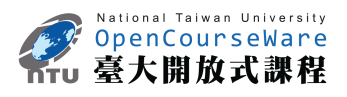 版權聲明
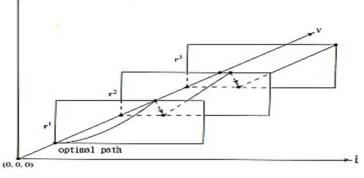 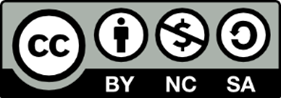 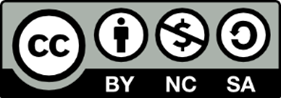 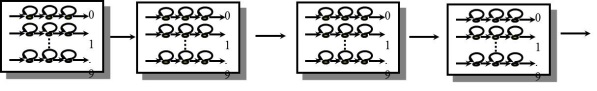 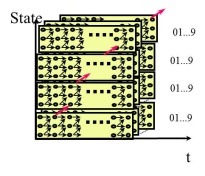 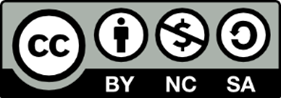 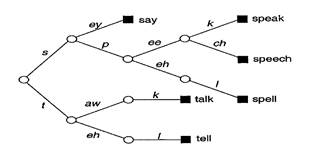 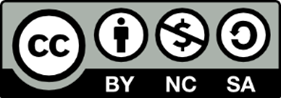 27
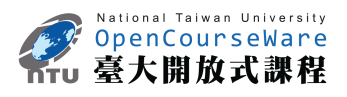 版權聲明
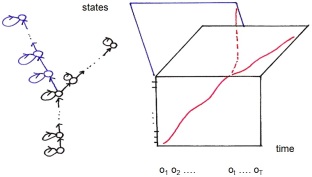 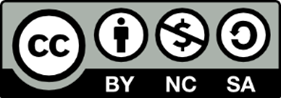 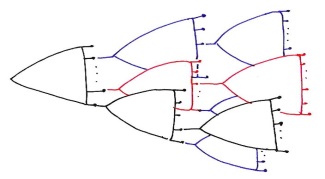 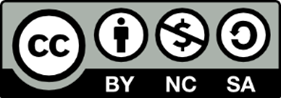 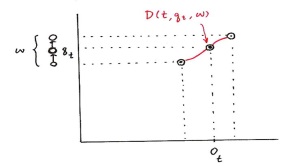 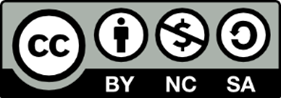 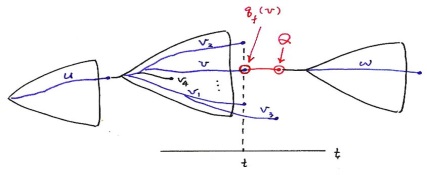 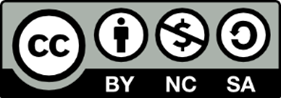 28
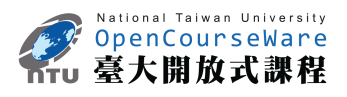 版權聲明
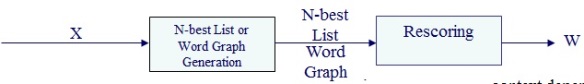 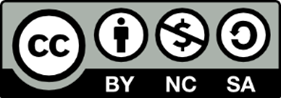 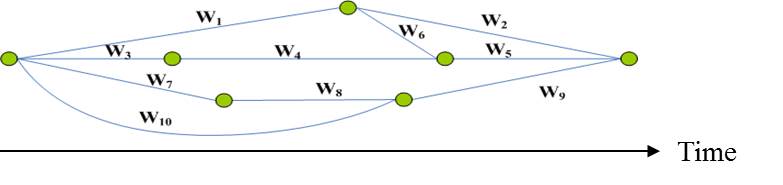 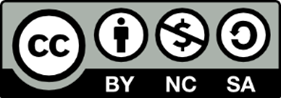 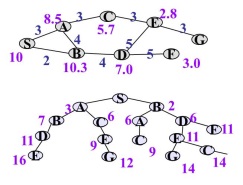 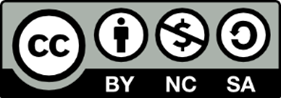 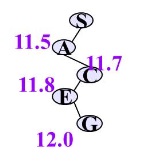 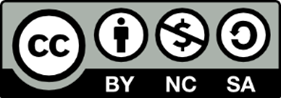 29
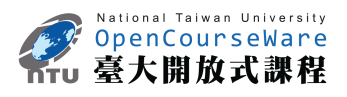 版權聲明
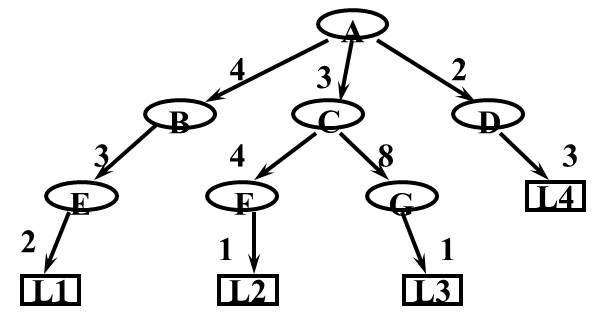 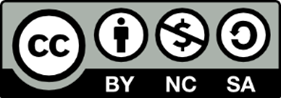 30